Acesso às Estatísticas LOTECA e LOTOGOL
Julho 2015
Estatísticas – Loteca e Lotogol
Funcionalidade:

Disponibilizar informações e estatísticas sobre os times de futebol nas páginas da Loteca e Lotogol.

Objetivo:

Aumentar a atratividade do portfólio de Loterias da CAIXA.

Acompanhar as tendências identificadas no segmento lotérico mundial.

Entreter o apostador de forma lúdica e divertida.

Elevar o interesse sobre os prognósticos esportivos.
Exemplos de Funcionalidades:
Rendimento dos times
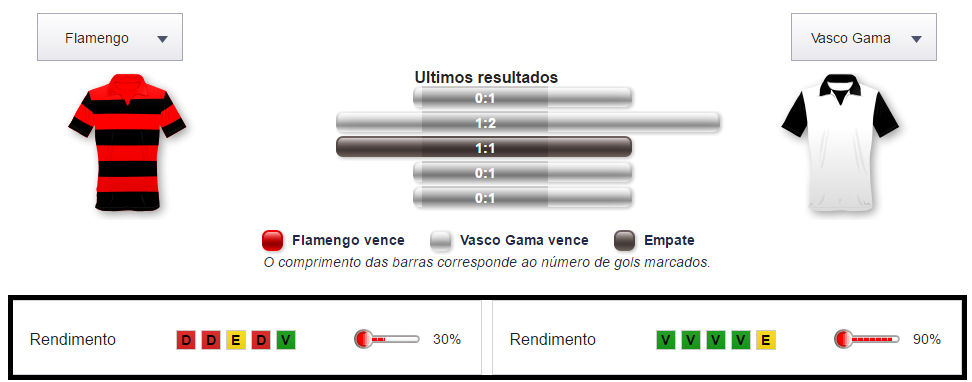 Histórico das partidas
Cronograma dos jogos
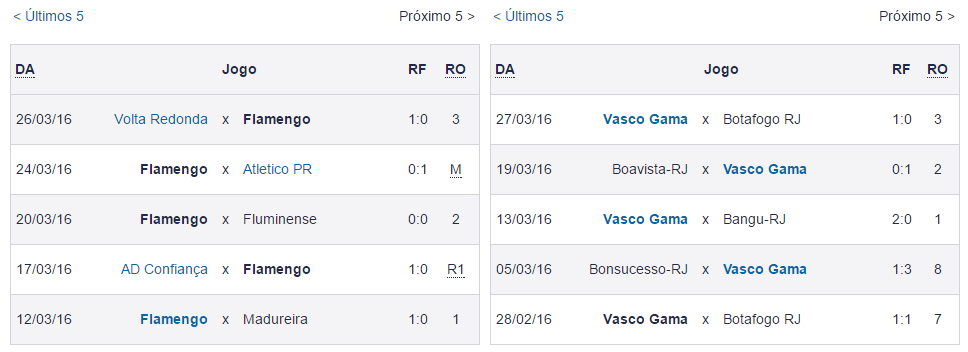 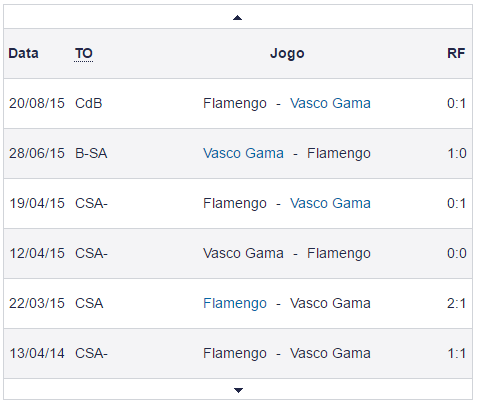 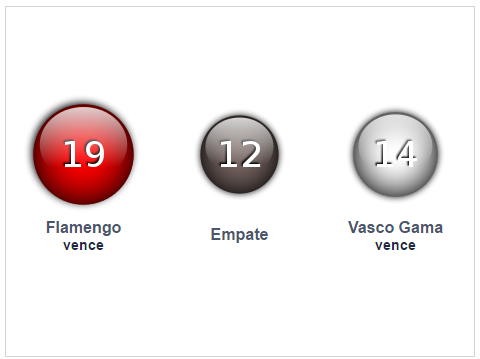 Acesso I – Banner (mais rápido)
WWW.CAIXA.GOV.BR
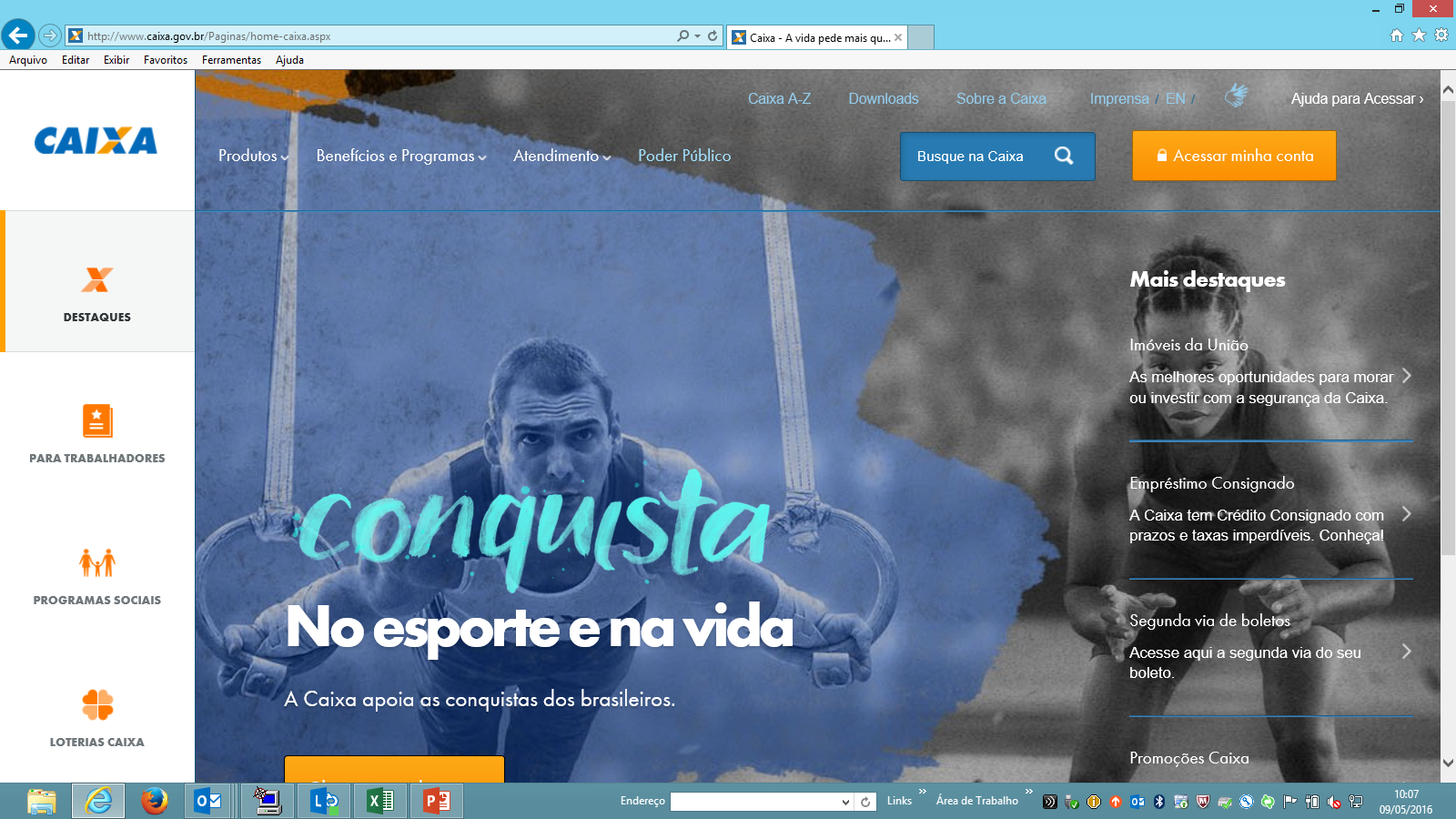 WWW.CAIXA.GOV.BR
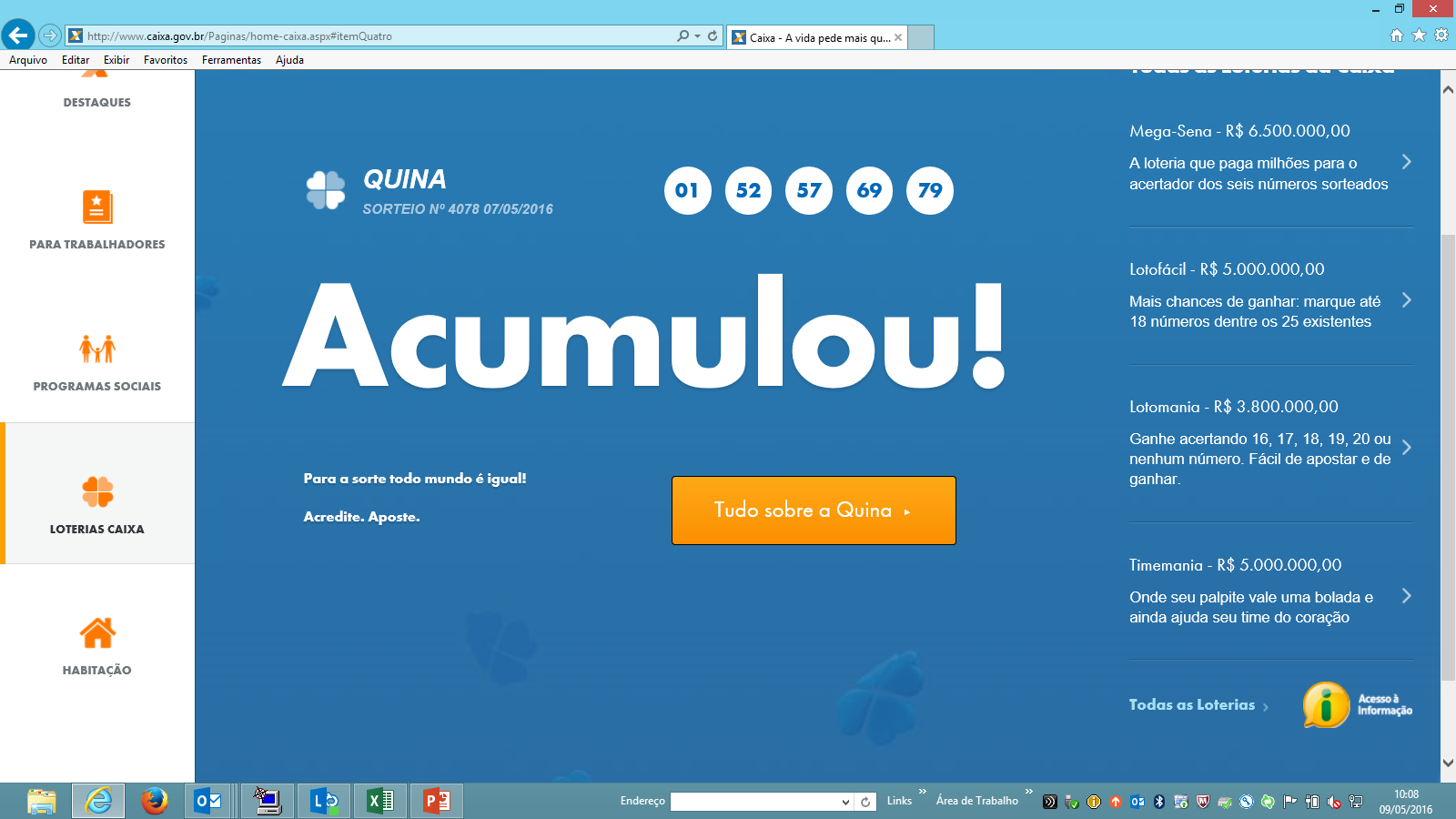 CLICAR EM “CONHEÇA MAIS E APOSTE”
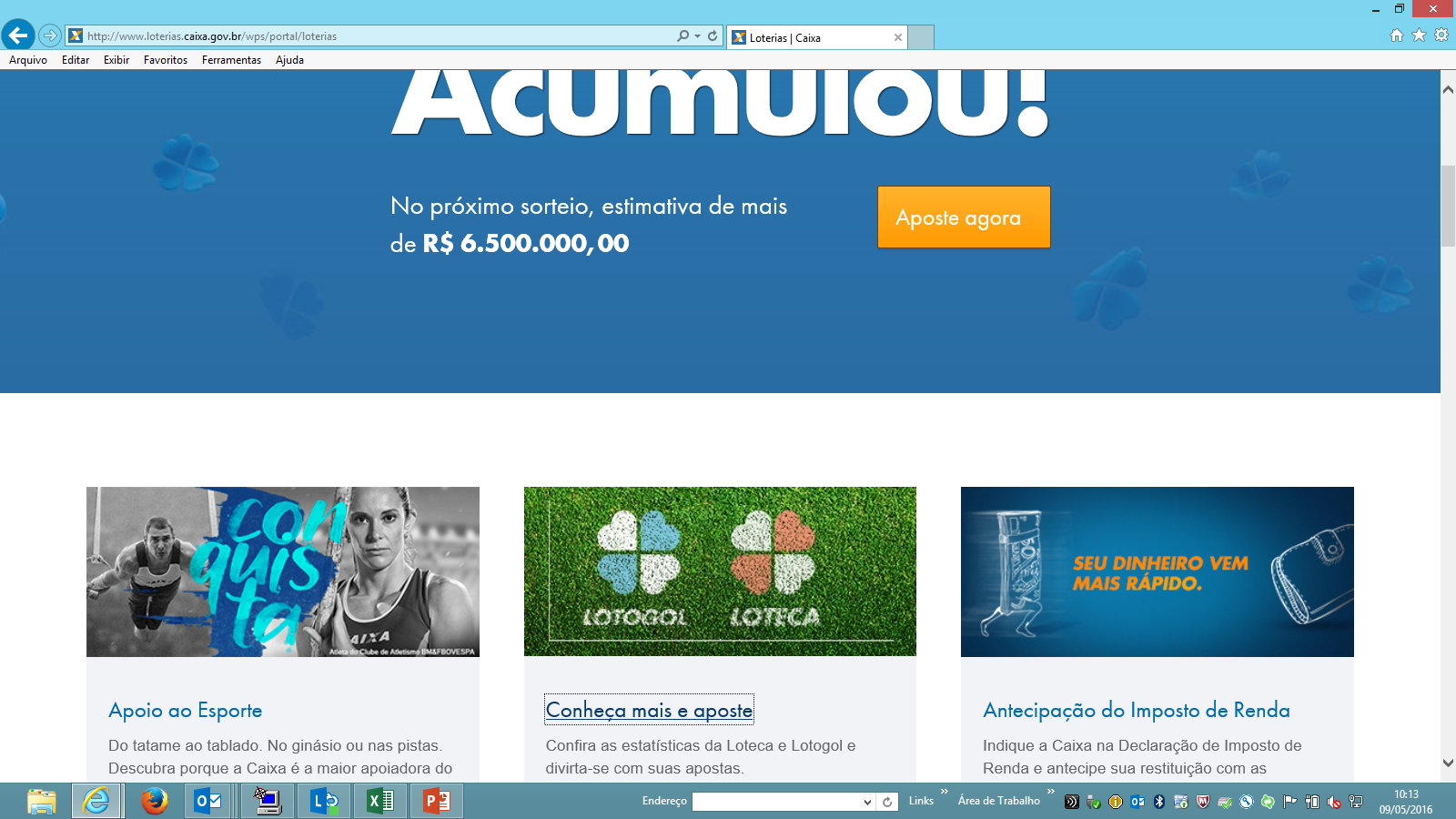 Acesso II – Estatísticas
WWW.CAIXA.GOV.BR
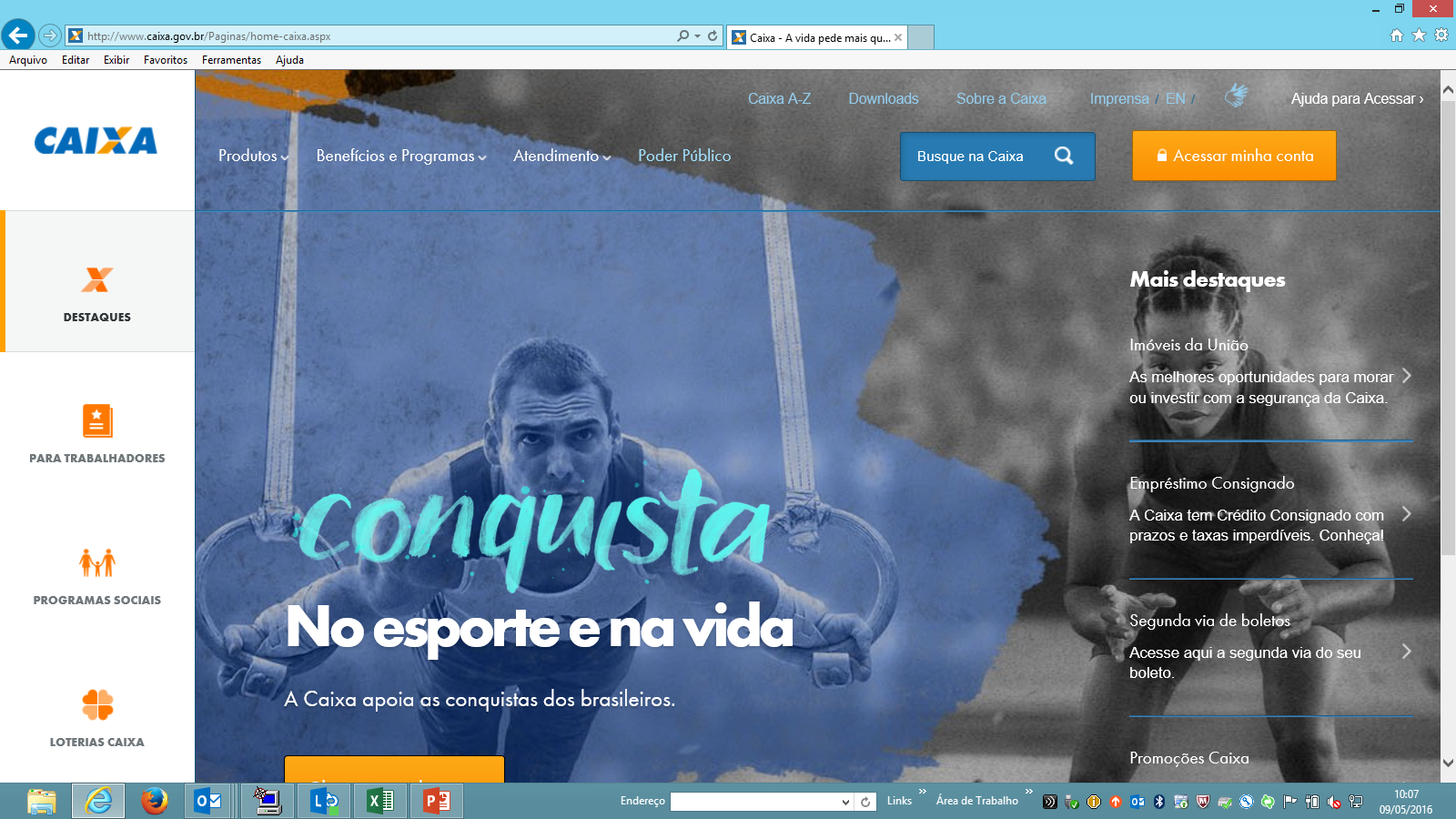 CLICAR EM “TODAS AS LOTERIAS”
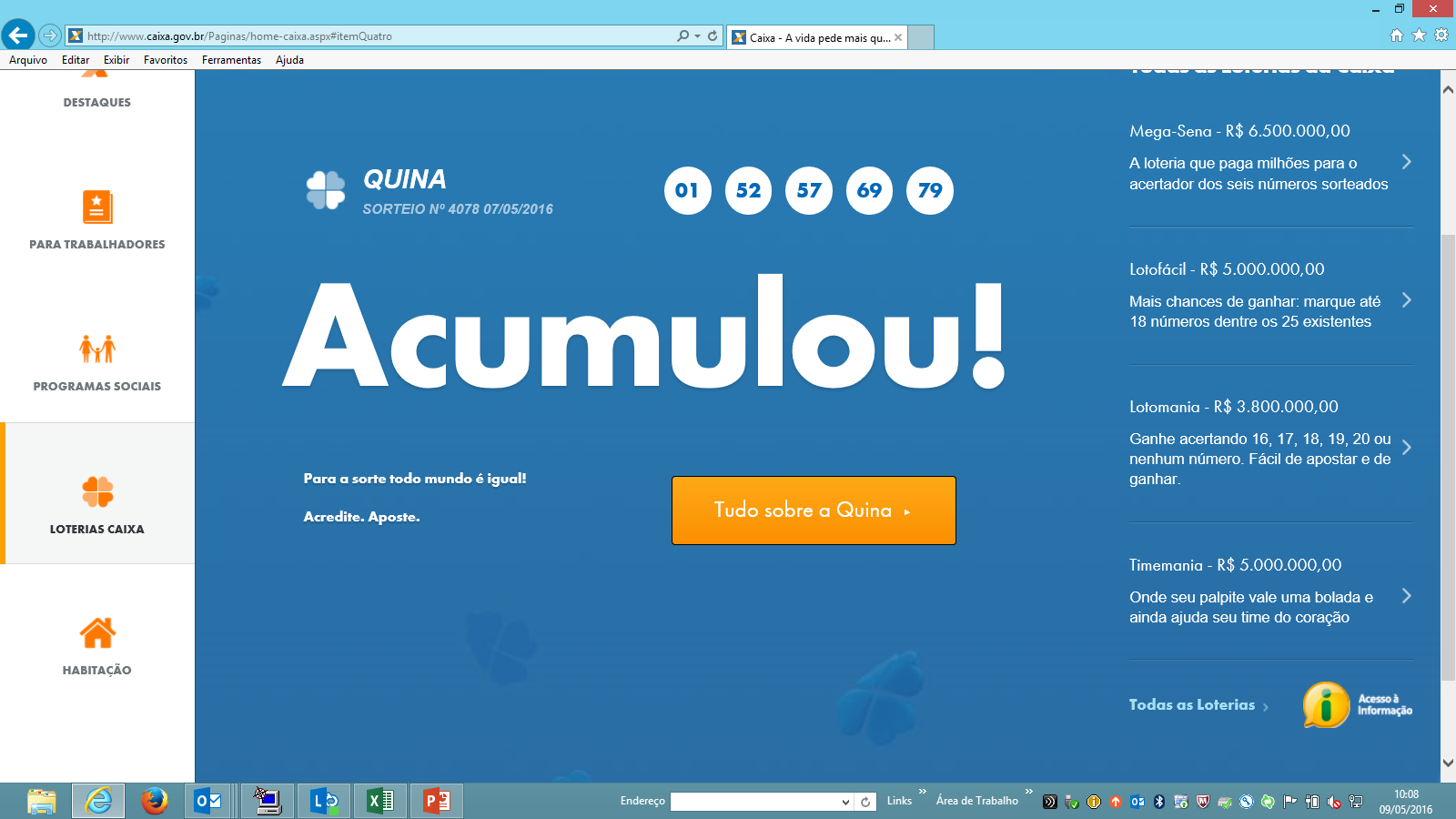 ROLAR PÁGINA e CLICAR EM:“CONFIRA O RESULTADO” da LOTECA
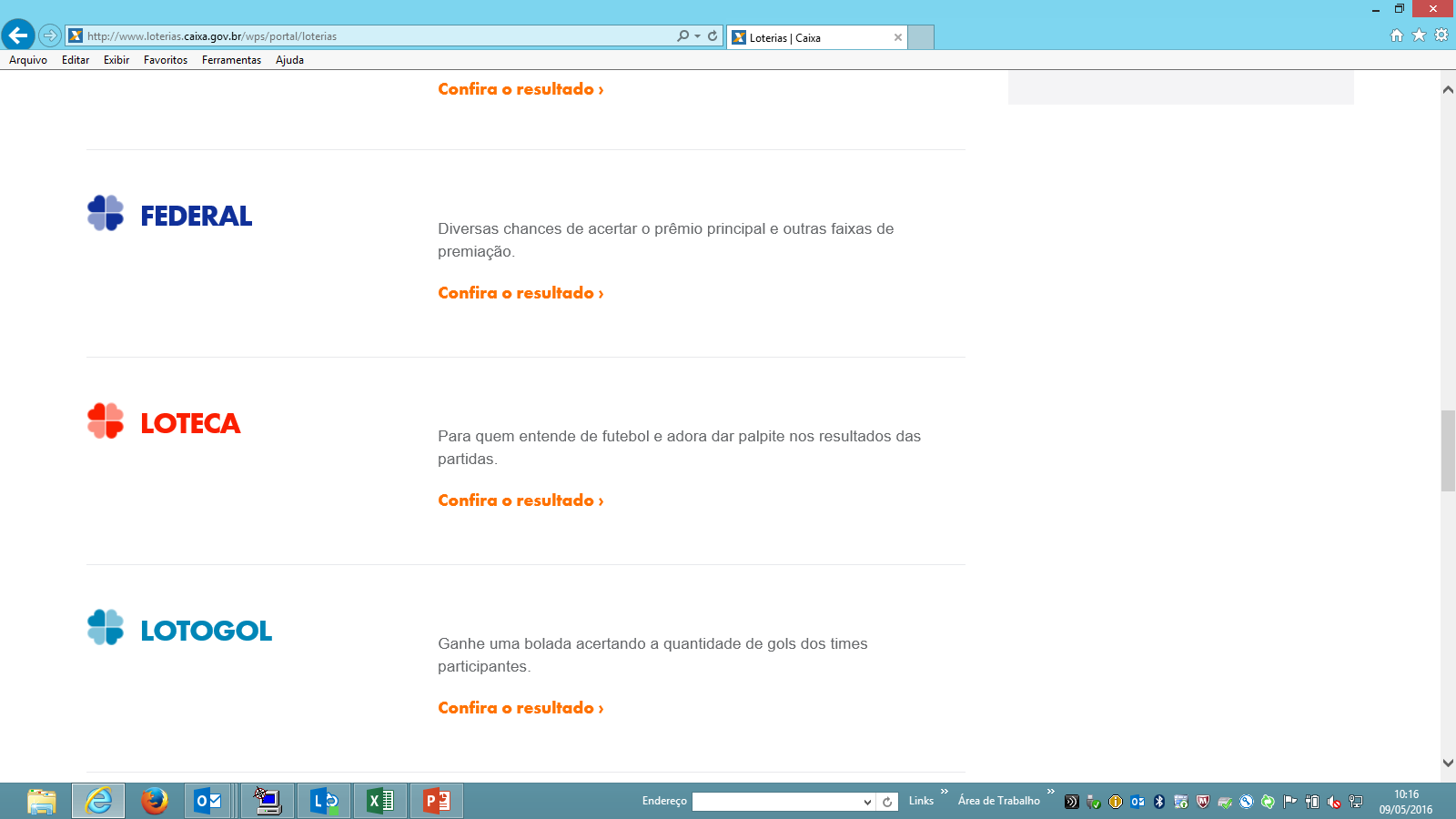 CLICAR EM: “ESTATÍSTICAS”
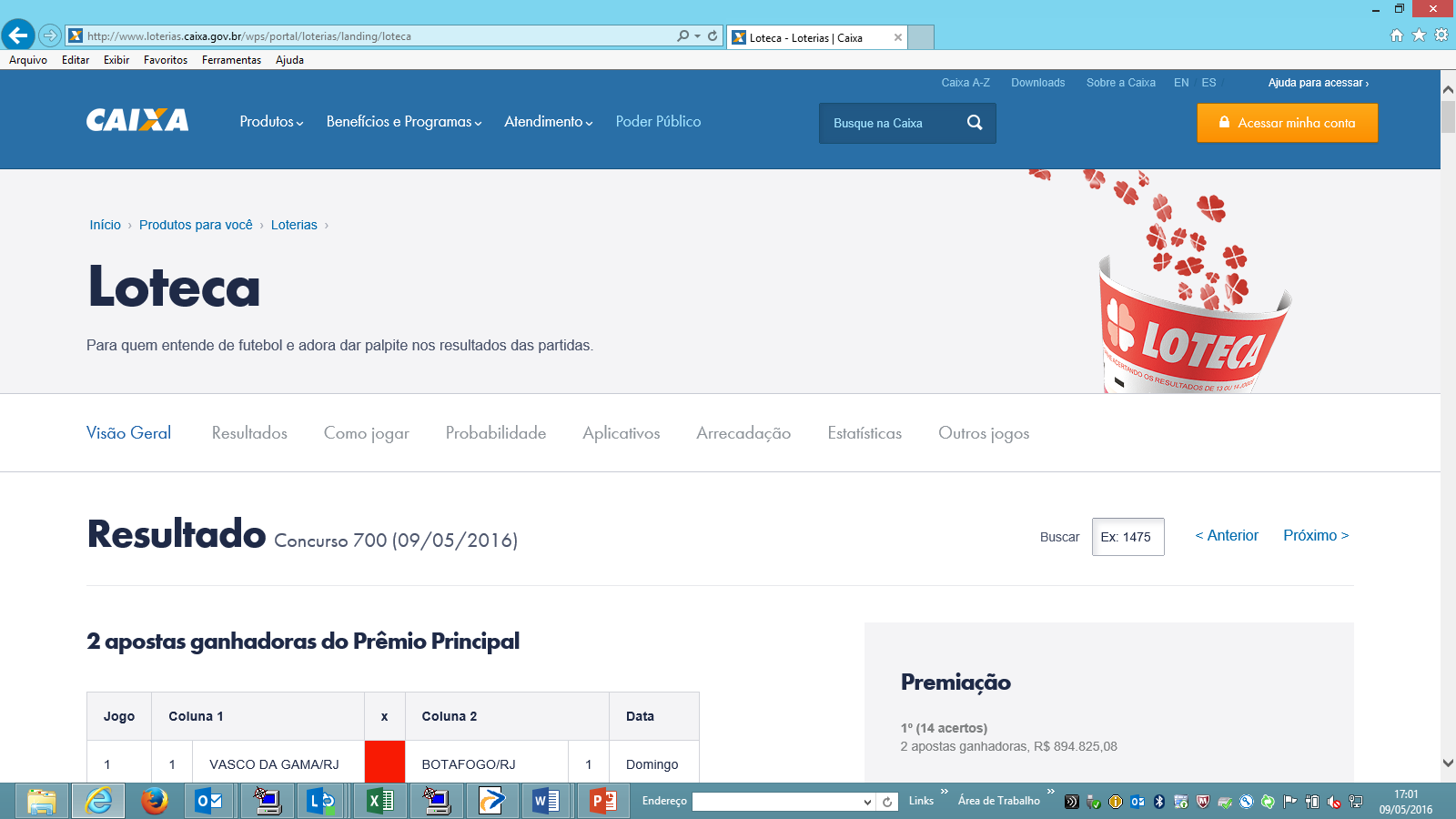 CLICAR EM: “ACESSE AGORA”
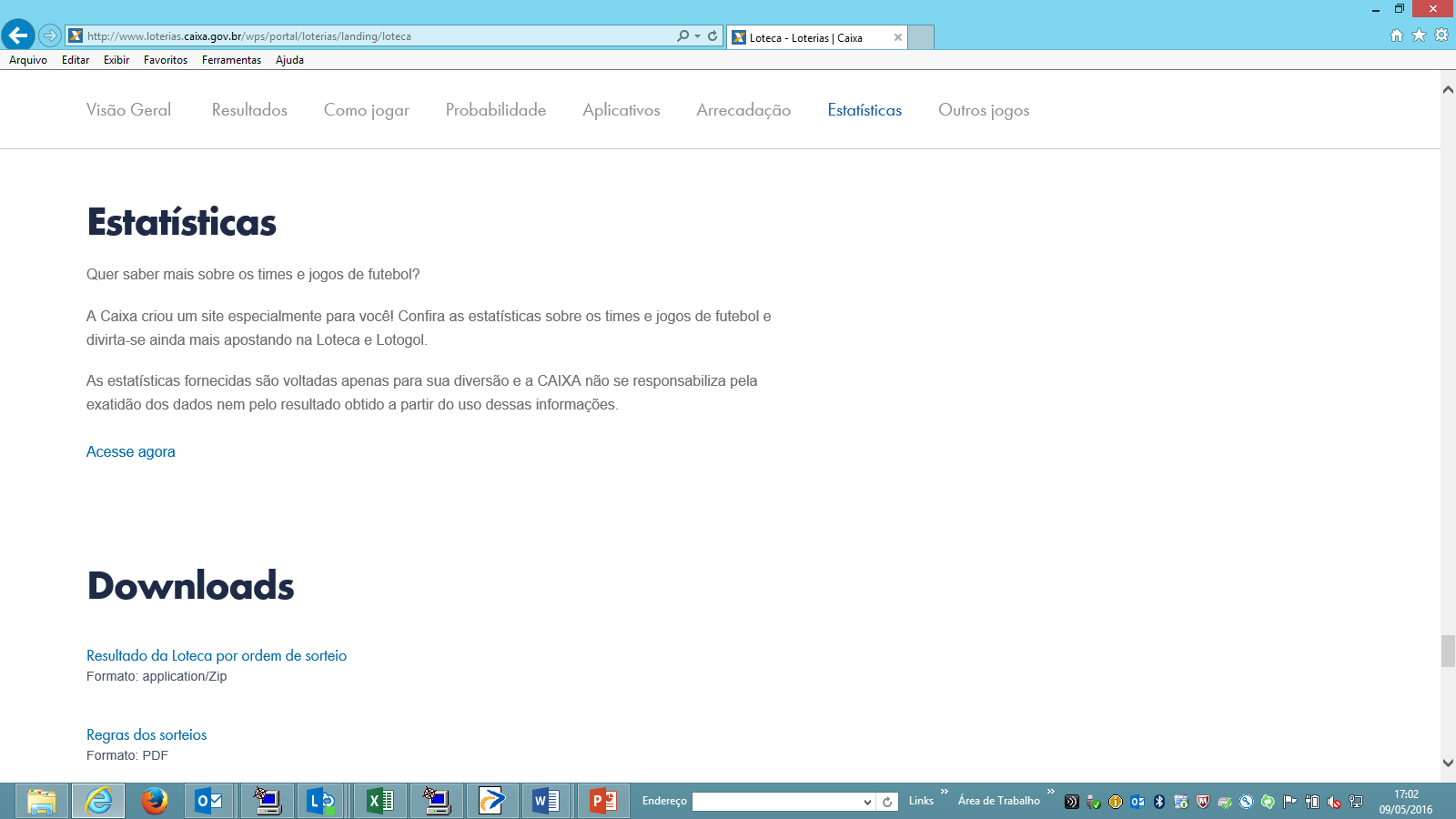 Acesso III – Tabela de programação da Loteca ou Lotogol
WWW.CAIXA.GOV.BR
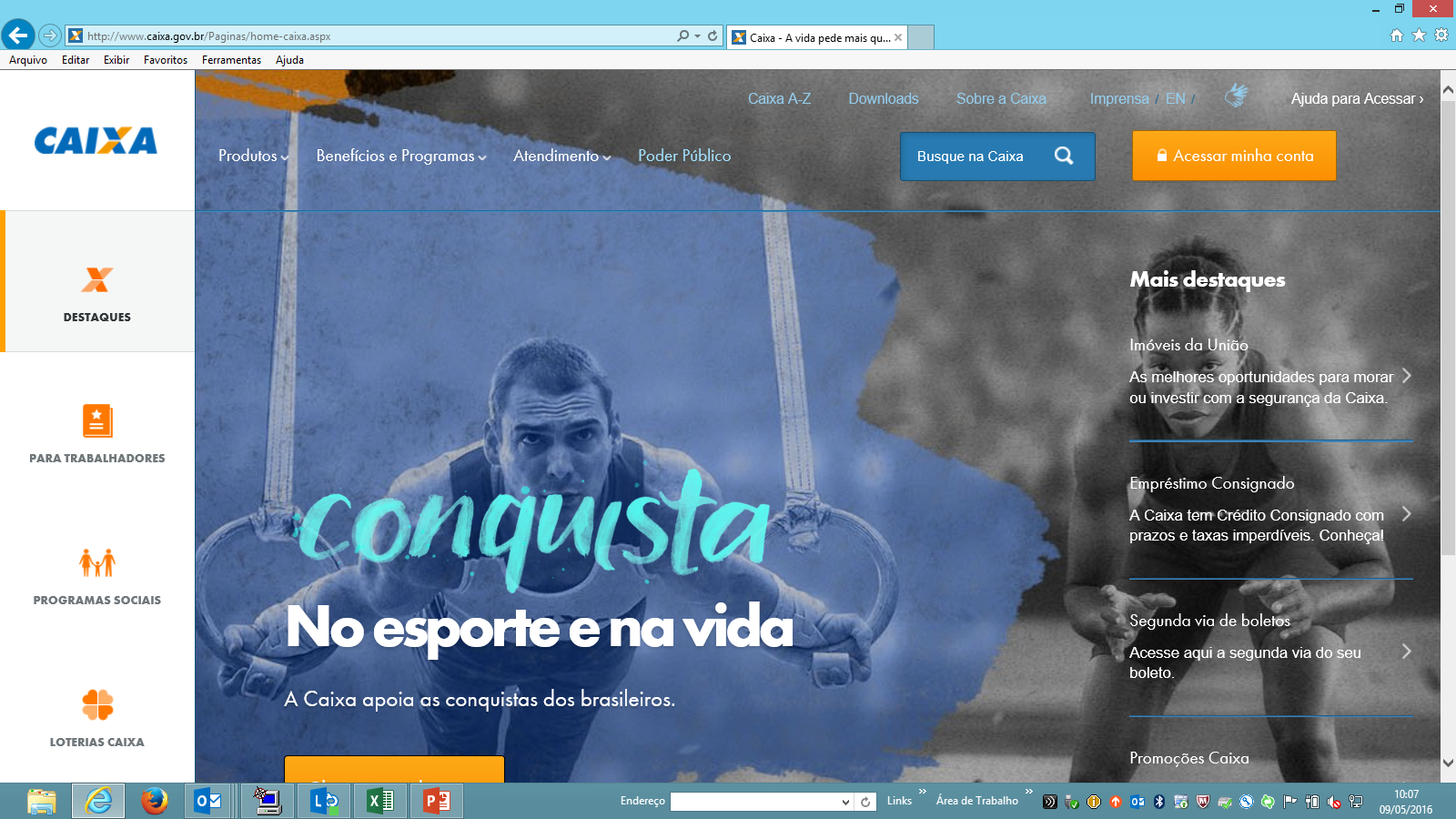 CLICAR EM “TODAS AS LOTERIAS”
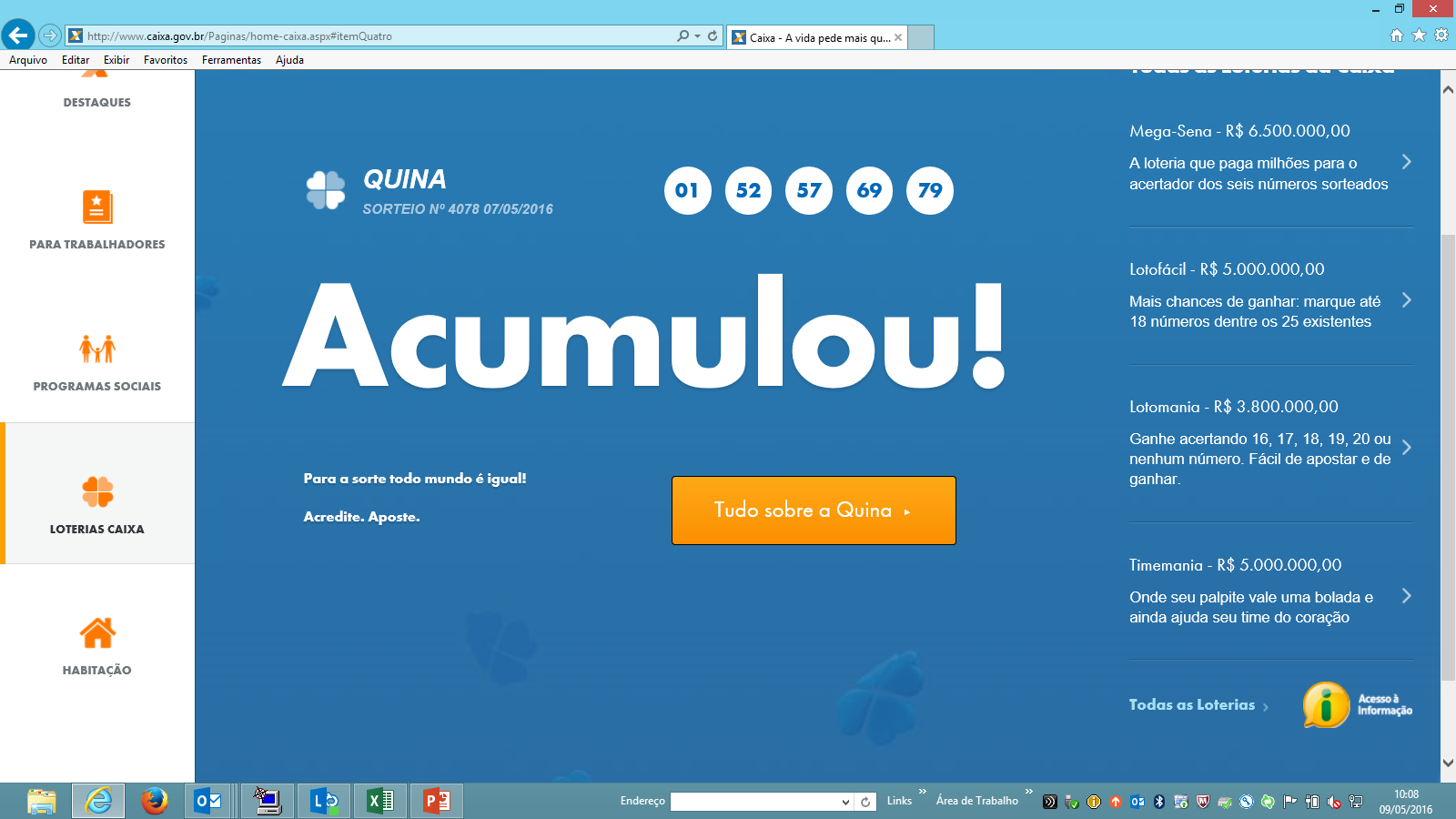 ROLAR PÁGINA e CLICAR EM: “CONFIRA O RESULTADO” da LOTECA
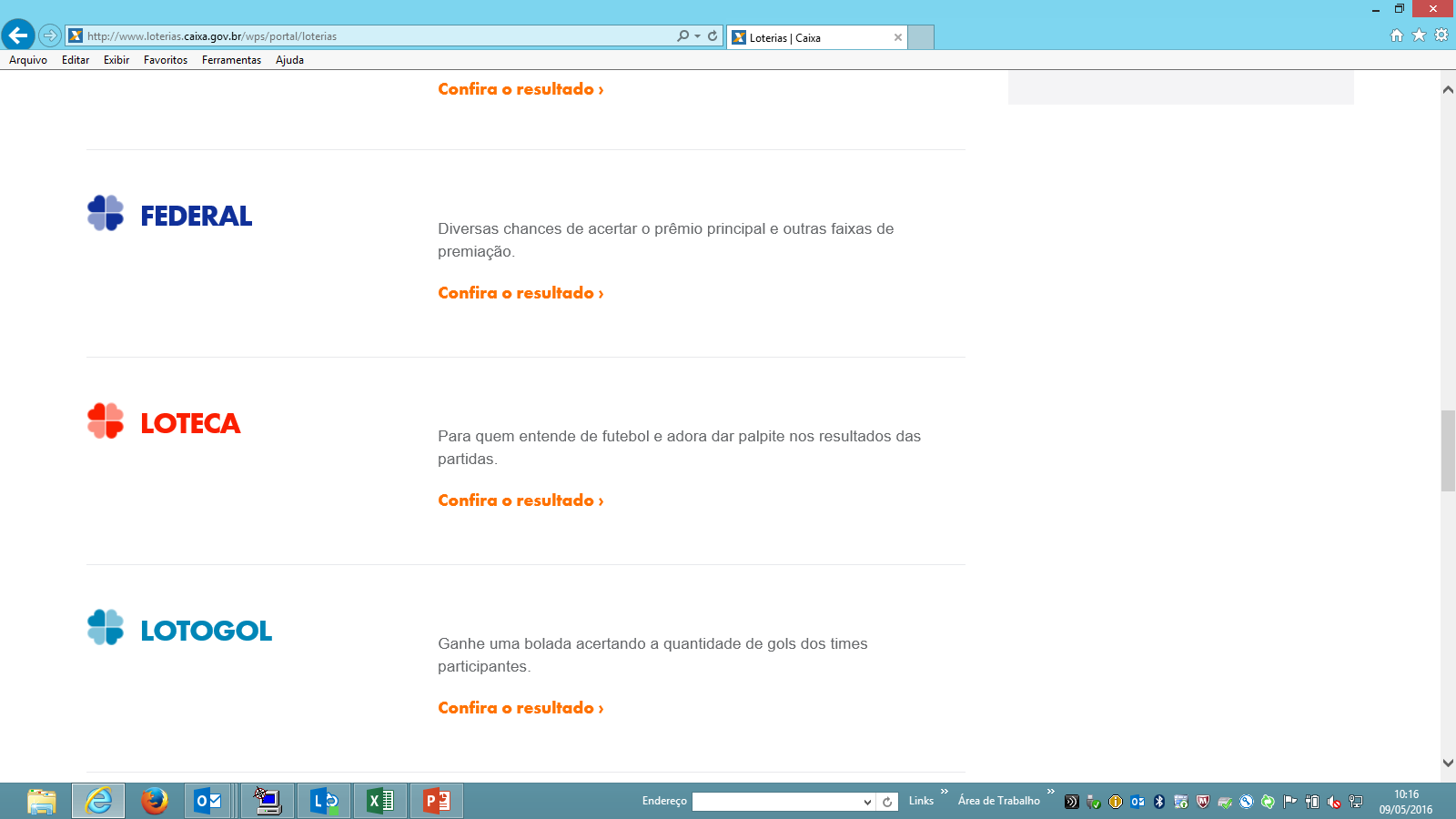 CLICAR EM: “PROGRAMAÇÃO DO CONCURSO”
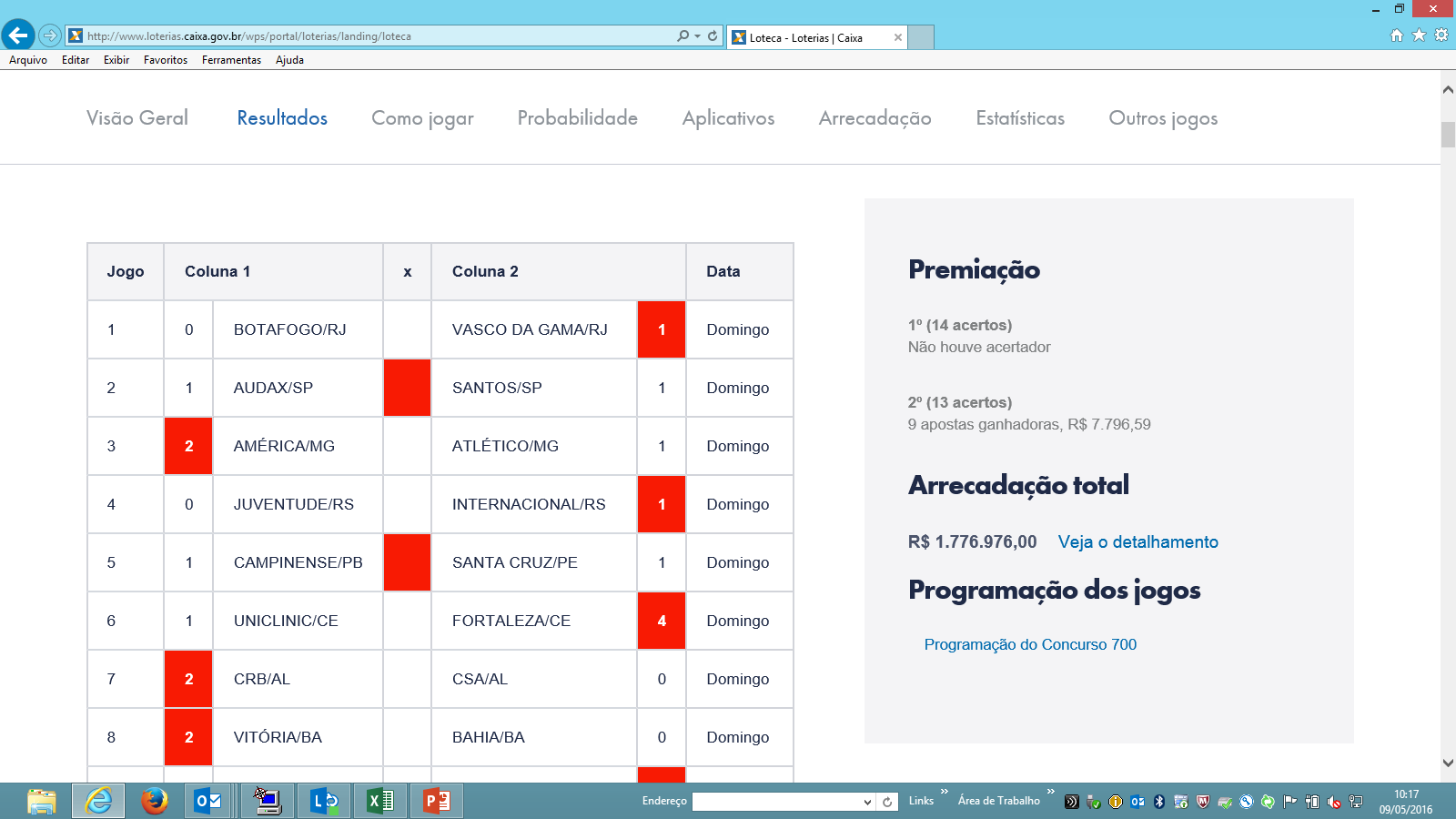 CLICAR NOS LINKS NA COLUNA: “ESTATÍSTICA”
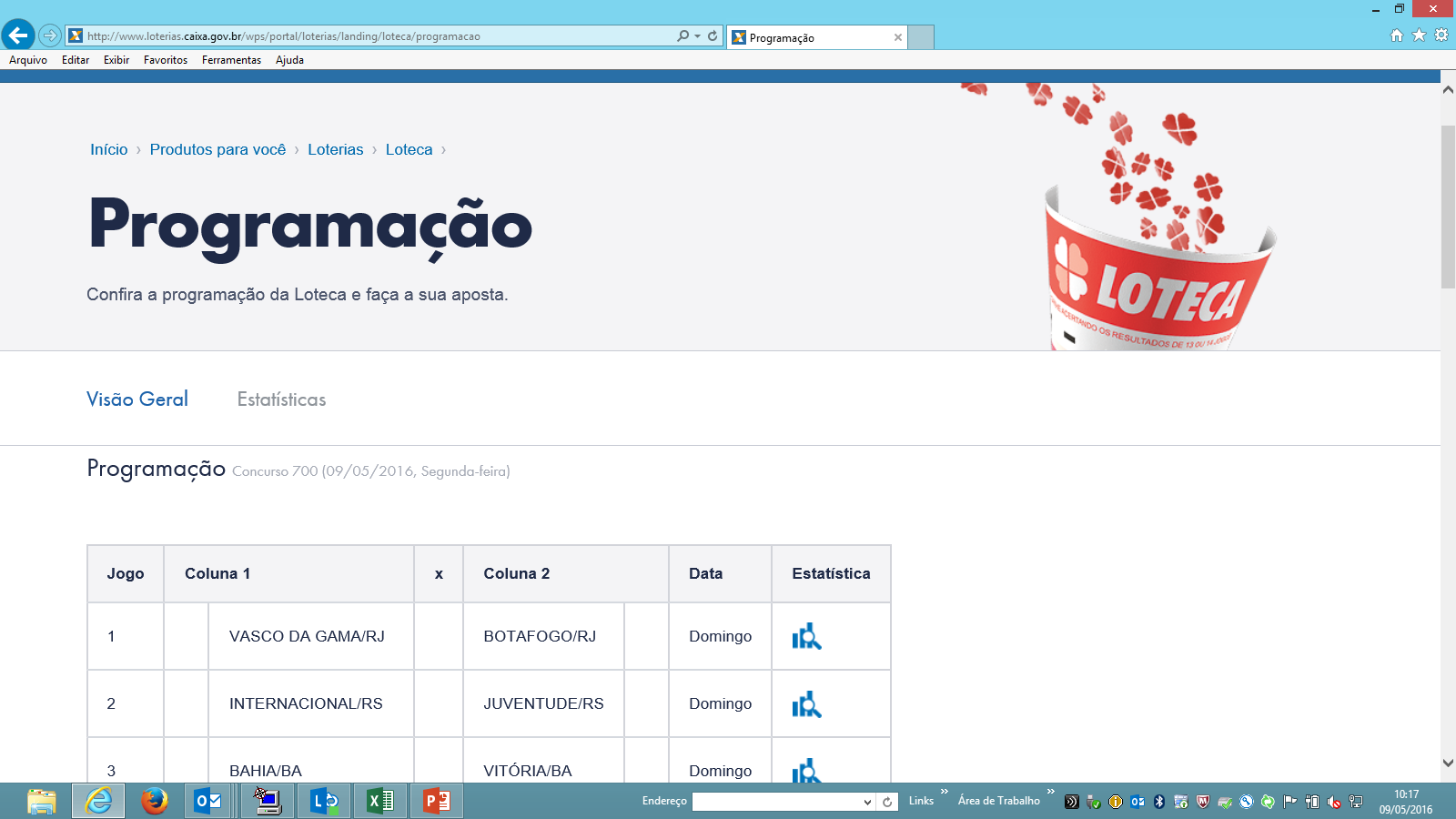 Julho 2015